Мягкий знак – показатель мягкости
у ч е н и к        р е б я т а 
х о р о ш о       о д е ж д а
с о б а к а        з а в о д
П а л ь т ó
бРЮКИмайка             тоже  одеждаплатье
Какая разница между ними и пальто?
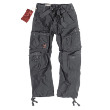 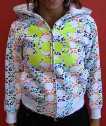 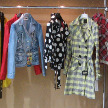 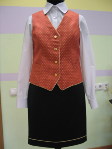 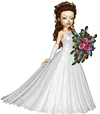 Пальто – верхняя одежда
Это слово пришло в русский язык из французского, в котором много лет назад оно обозначало домашнюю одежду типа халата. В современном языке слово пальто обозначает верхнюю одежду
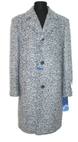 Назовите однокоренные слова
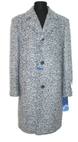 пальтишко
пальтецо
пальтовый
В магазин завезли новые пальто
К пальто пришили красивые пуговицы

Это слово  НЕ ИЗМЕНЯЕТСЯ
Почему  у дома угол
Превратился сразу в уголь     , 
Без пожара, просто так?
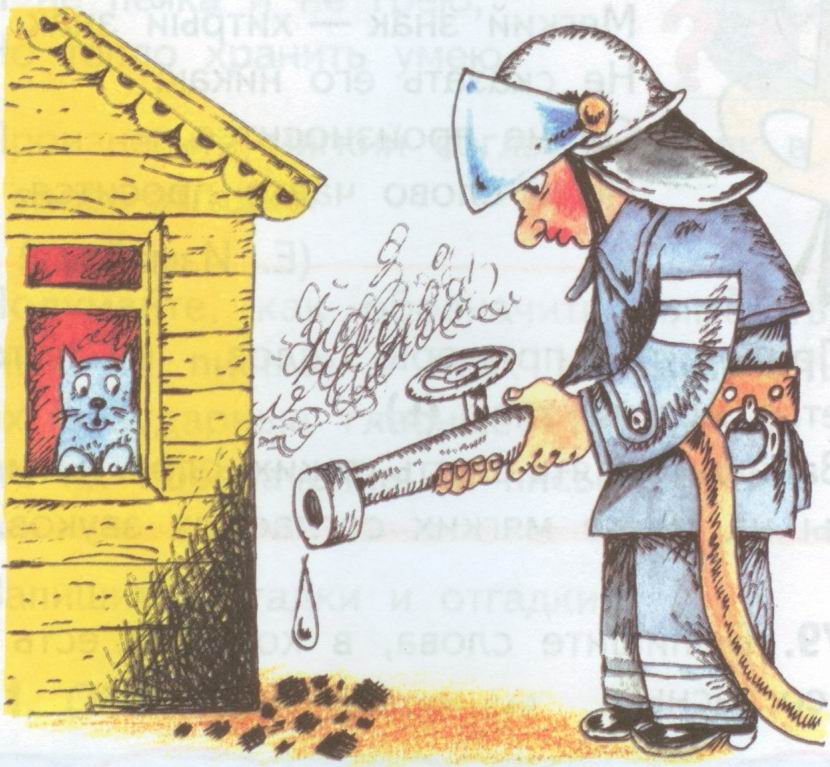 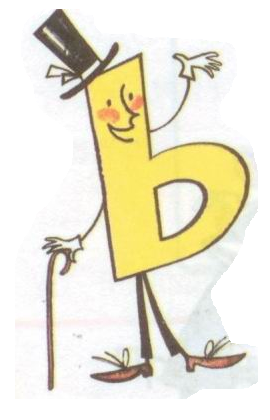 Мягкий знак – хитрый знак,
Не сказать его никак: 
Он не произносится, 
Но в слово часто просится.
                  (Е. Измайлов)
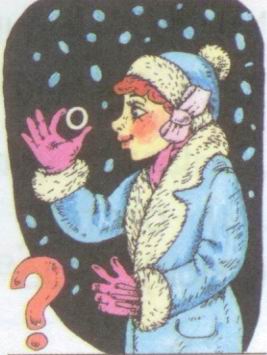 Что без начала и без конца?
кольцо
Я не печка и не грею, 
Но тепло хранить умею.
пальто
Молодцы!
Желаю успехов!